A Level Business Tutor
Chapter 55 Edexcel A Level Business
Critical Path Analysis
A-Level Business: Chapter 55 Theme 3
A Level Business Tutor
Chapter 55 Edexcel A Level Business
Learning objectives
What is CPA?
EST, EFT, LST, LFT 
Float
Fill the network diagram
Forward & Backward Passes
A Level Business Tutor
What is CPA?
Chapter 55 Edexcel A Level Business
CPA is a project management tool that identifies the sequence of key tasks and the longest path to project completion.
Helps in efficient project planning, resource allocation, and identifying potential delays.
A Level Business Tutor
Example
Chapter 55 Edexcel A Level Business
Tasks and Durations For Launching a new product
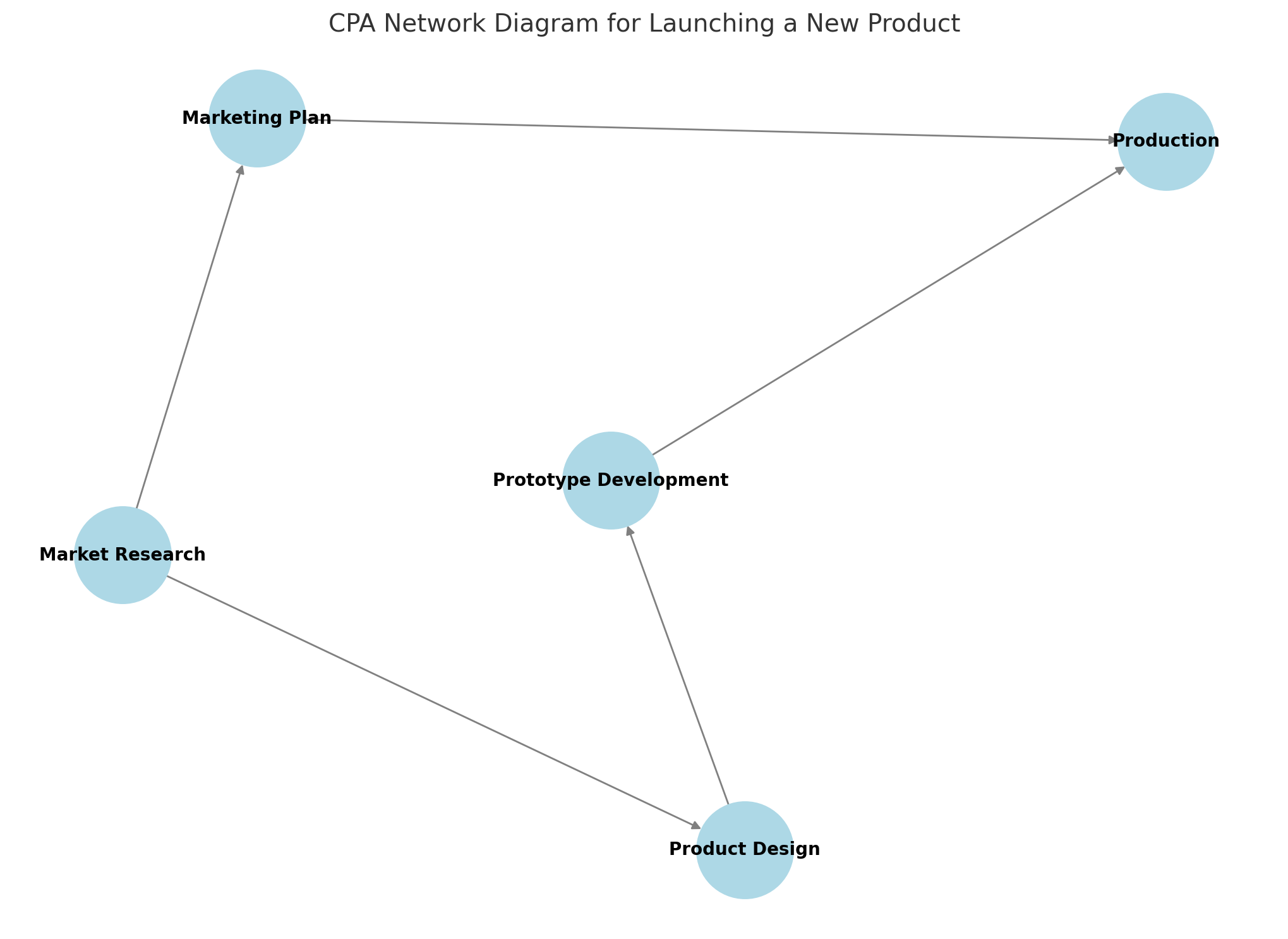 Calculating EST, EFT, LST, LFT, and Float:
EST (Earliest Start Time): The earliest time an activity can begin.

EFT (Earliest Finish Time): EST + Activity Duration

LST (Latest Start Time): The latest time an activity can start without delaying the project.

LFT (Latest Finish Time): The latest time an activity can be completed without delaying the project.

Float (Total Float): The amount of time an activity can be delayed without delaying the project.

Free Float: The amount of time an activity can be delayed without delaying the start of any subsequent activity.
Calculating EST, EFT, LST, LFT, and Float:
EST (Earliest Start Time): The earliest time an activity can begin.
For the first activity: EST = 0 (Project start)
For subsequent activities: EST = EFT of the preceding activity.

EFT (Earliest Finish Time): EST + Activity Duration

LST (Latest Start Time): The latest time an activity can start without delaying the project.
For the last activity: LST = LFT (Latest Finish Time)
For preceding activities: LST = LFT - Activity Duration

LFT (Latest Finish Time): The latest time an activity can be completed without delaying the project.
For the last activity: LFT = EFT (Earliest Finish Time) of the last activity (project end date).
For preceding activities: LFT = LST of the immediately following activity.

Float (Total Float): The amount of time an activity can be delayed without delaying the project.
Float = LST - EST
Free Float: The amount of time an activity can be delayed without delaying the start of any subsequent activity. 
Free Float = EFT of the preceding activity - EST of the current activity
Calculations
Forward Pass
Backward Pass
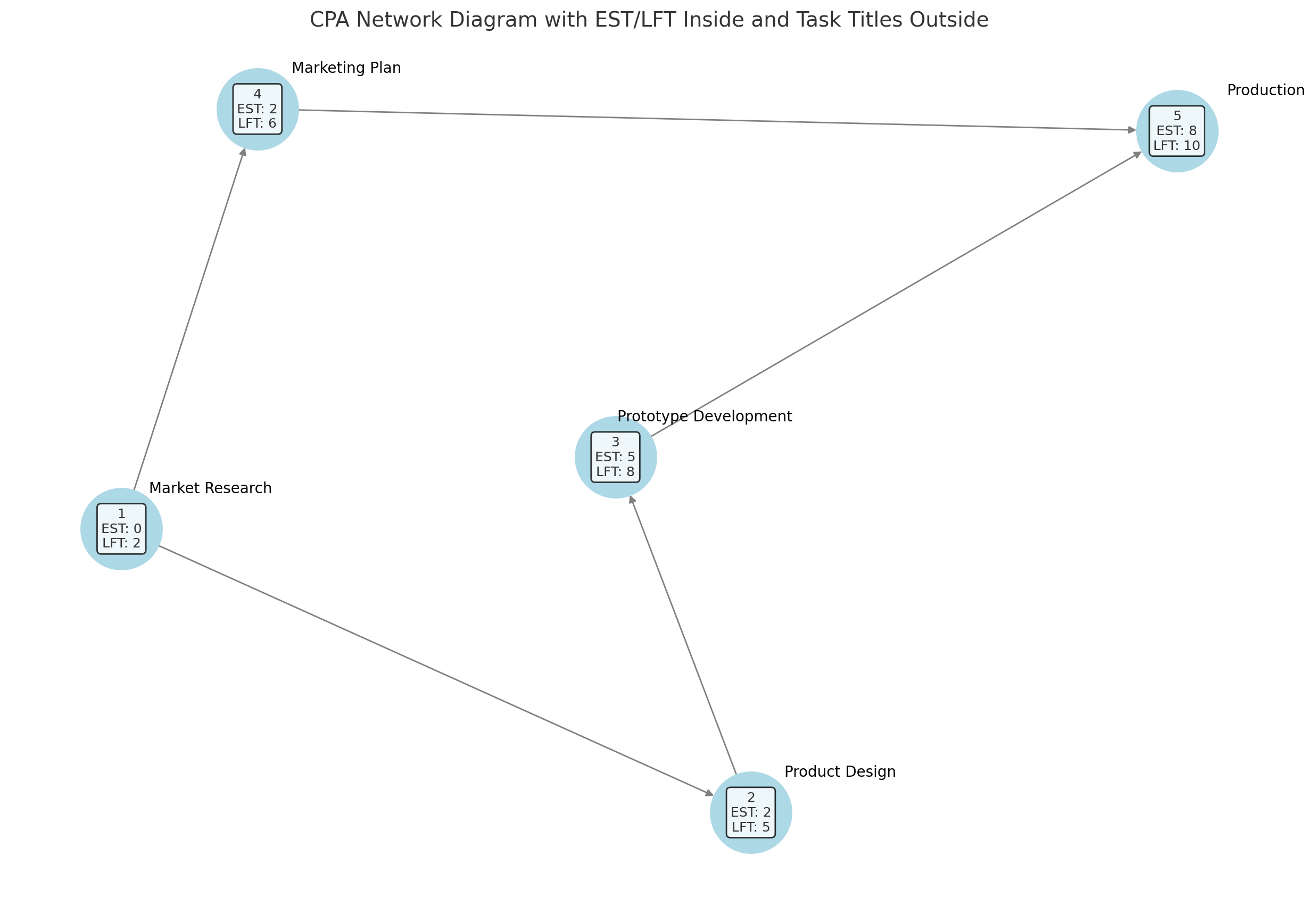 Forward Pass
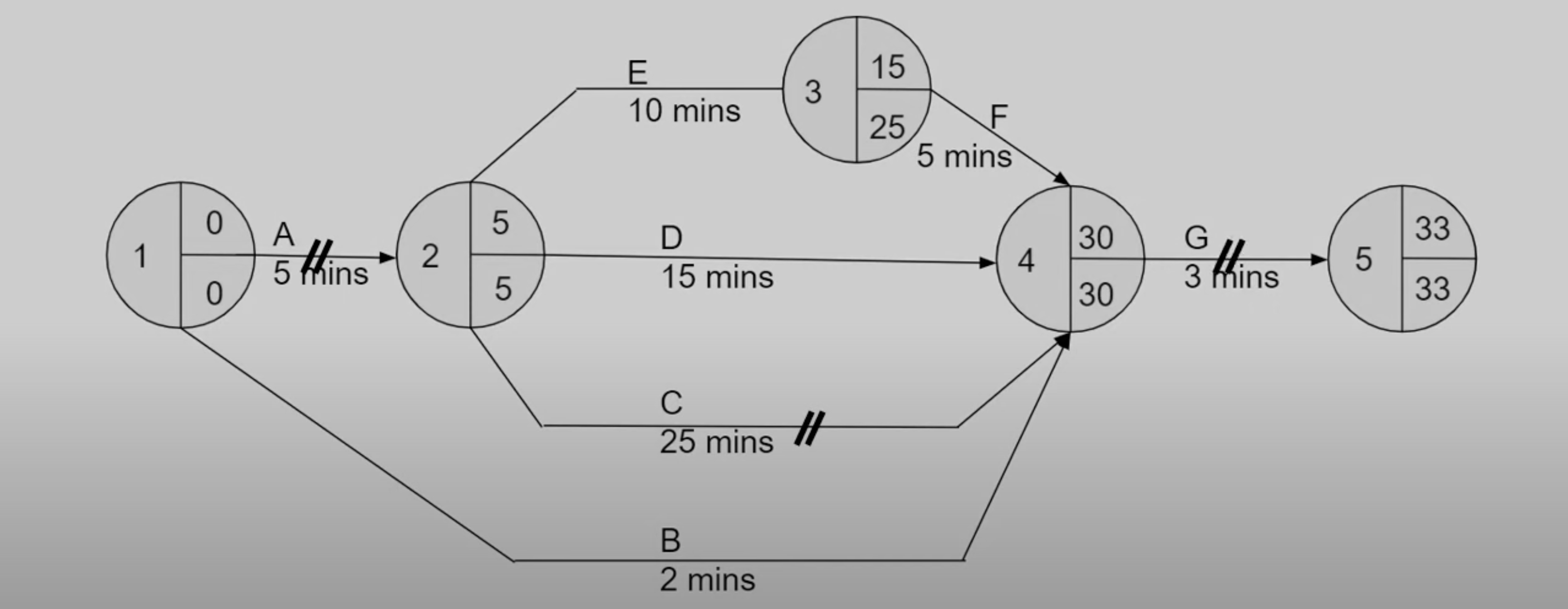 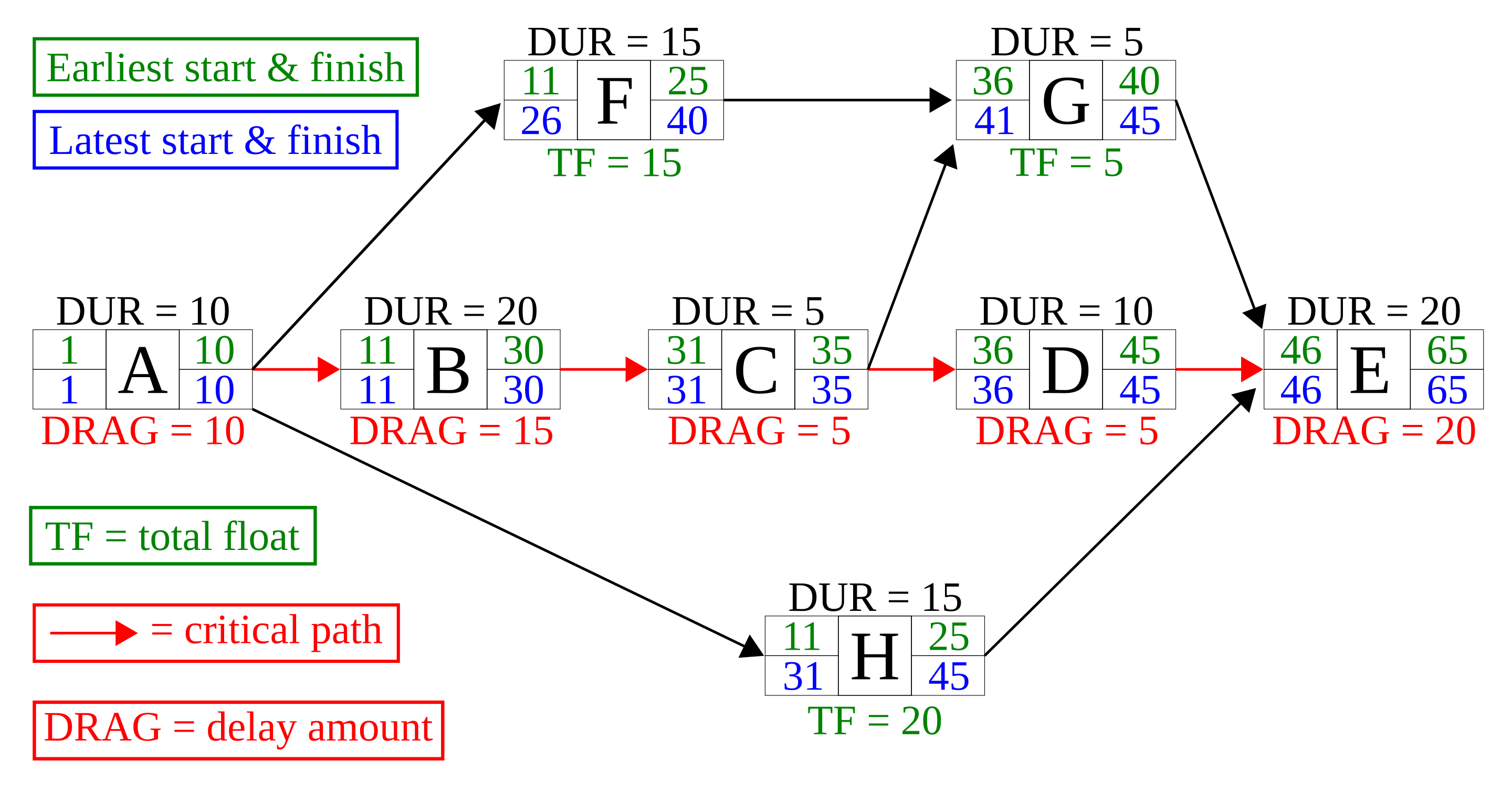 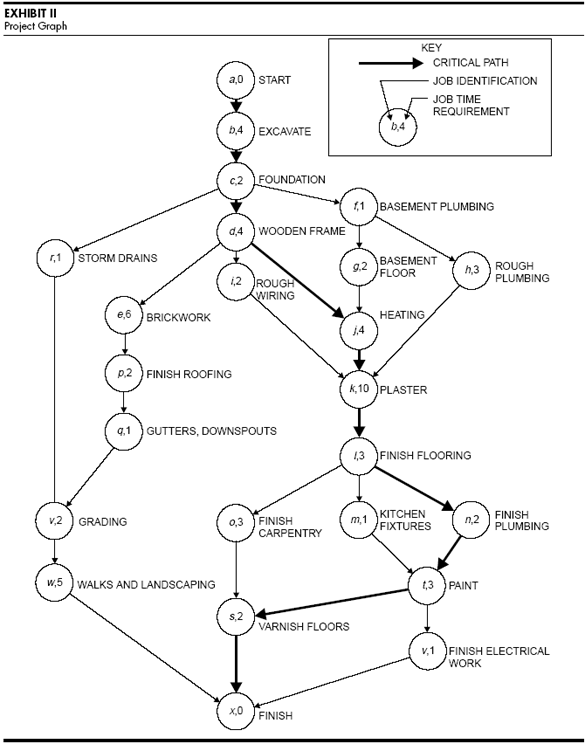 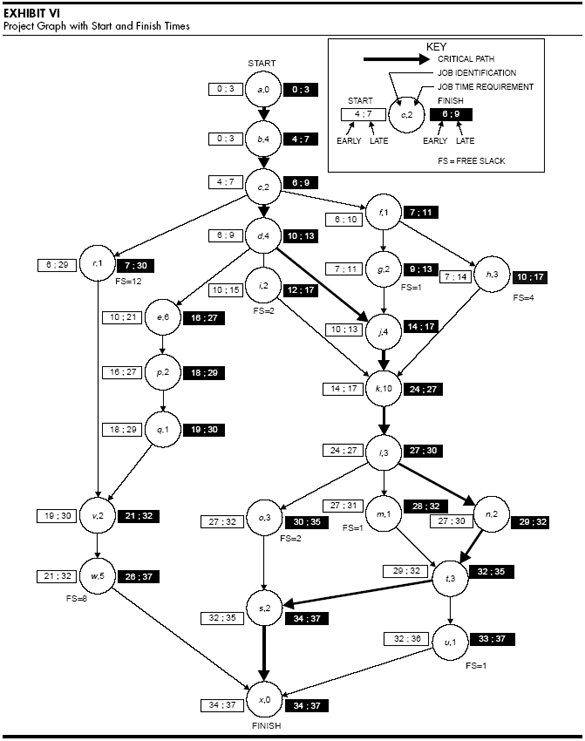 A Level Business Tutor
How to calculate EFT?
Chapter 55 Edexcel A Level Business
The Earliest Finish Time of a task is the earliest time that the task can be completed, considering the task’s Earliest Start Time (EST) and its duration.

Calculation:

EFT= EST+ Duration of Task

The EFT shows when a task can finish at the earliest, assuming that all predecessor tasks have been completed on time.
[Speaker Notes: Task 1 (Node 1):
It starts first, so EST = 0.
Duration = 5 days
Task 1 finishes at 0 + 5 = 5 days.
Task 2 (Node 2):
Task 2 depends on Task 1, so it can only start after Task 1 finishes.
EST of Task 2 = EST of Task 1 + Duration of Task 1 = 0 + 5 = 5 days
Duration = 15 days
Task 2 finishes at 5 + 15 = 20 days.
Task 3 (Node 3):
Task 3 depends on Task 2, so it starts after Task 2 finishes.
EST of Task 3 = EST of Task 2 + Duration of Task 2 = 5 + 15 = 20 days
Duration = 23 days
Task 3 finishes at 20 + 23 = 43 days.
Task 4 (Node 4):
Task 4 depends on Task 3, so it starts after Task 3 finishes.
EST of Task 4 = EST of Task 3 + Duration of Task 3 = 20 + 23 = 43 days
Duration = 29 days
Task 4 finishes at 43 + 29 = 72 days.
Task 5 (Node 5):
Task 5 depends on Task 4, so it starts after Task 4 finishes.
EST of Task 5 = EST of Task 4 + Duration of Task 4 = 43 + 29 = 72 days
Duration = 41 days
Task 5 finishes at 72 + 41 = 113 days.]
A Level Business Tutor
Chapter 55 Edexcel A Level Business
How to Calculate LFT?
The Latest Finish Time of a task is the latest time that the task can be completed without delaying the project. 

It is part of the critical path method (CPM) and helps identify how late a task can be finished without affecting the overall project completion date.

Calculation:

LFT=LST of Successor Task−Duration of Task

The LFT is determined by working backward from the project’s end date or the finish times of dependent tasks. It tells us the latest possible finish time for a task that still allows for the project to finish on schedule.
A Level Business Tutor
Chapter 55 Edexcel A Level Business
How to calculate Total Float?
Total Float=LFT−EFT 
OR
Total Float=LST−EST
OR
LFT – EST – Duration
A Level Business Tutor
Chapter 55 Edexcel A Level Business
How to calculate Free Float?
EST start of next task – EST start of this task– duration